Ed-Fi: Vendor Readiness
Aug 2023
As you know…
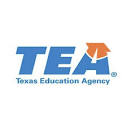 TEA Milestones
Pilot is complete – lots of lessons learned!
Parallel Year about to begin
TSDS Compatible Designation – July 2024
Production Year Fall 2024
Pain Point: Federal Reporting
What is Ed-Fi doing to prepare Vendors?
Pilot prepared us for parallel – Don’t be concerned if pilot didn’t go as well as you expected
Friday office hours
Ed-Fi Customer Success Priority
White glove support - including 2 cases of direct Ed-Fi developer work
API & UI best practices: https://techdocs.ed-fi.org/display/EDFICERT/Best+Practices
Reminder: Ed-Fi SIS Certification and HR/FIN badging is due Dec 31!
Now it gets real…
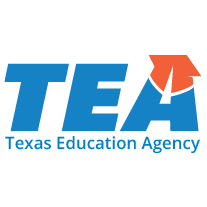 “Long Tail” vendors –who may or may not be ready…
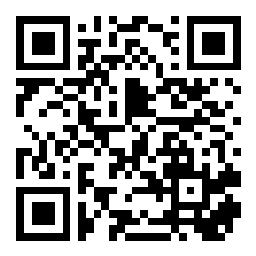 Pain Point: Federal Reporting
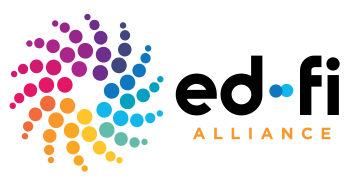 Or Email…
Jeff.Putnam@ed-fi.org
Sayee.Srinivasan@ed-fi.org
Donna.Pruitt@tea.Texas.gov
Current HR/Fin vendor Status
[Speaker Notes: No one is currently badged.  
The on track likely means that Jeff had worked with the vendors, that they are in implementation and]
Current SIS vendor Status
[Speaker Notes: They have been able to take v3 cert and get the verification in place for v4.
Aries, PS and eSchoolPlus – v3 certified and was able to run v4 pilot with TEA. 

On track – they are talking with Jeff and are having a timeline or path to go through testing to be v4 certified
IC is v3 certified and in the process of getting the verification from TEA.
Ascender and Frontline – are not certified currrently.  But they are going through the cert testing with our Sandbox.  There is a path to get them certified and they are doing work to get them certified.  
Unsure – They have not made it to the process of getting certification and we don't have complete visibility on their timeline or process of getting the certification.  

There are two parts to cert.
There is some testing involved where we go through test scenarios for all the required domains and elements that they data is being sent over semantically correct.  
Informative step of providing documentation to describe data mapping availability 
Implementation Verification
Product Availability
Data Mapping
Support and Configuration Documentation 

Focus – fully certified]
Key Takeaways:

Most vendors are on track or at least engaged with us!
TEA and Ed-Fi are working on a short term solution for HR/Fin
ECDS vendors on a different cycle/work stream
ESC Support for HR/Finance Vendors
Do you see challenges or concerns here?
Do you have support plans for districts that may not be ready for the APIs before the go-live year?
Are there areas where you could use additional support to onboard districts?
References
https://techdocs.ed-fi.org/display/EDFICERT/Ed-Fi+Student+Information+Systems+API+for+Data+Standard+v4+Certification
https://techdocs.ed-fi.org/display/EDFICERT/Ed-Fi+Assessment+Outcomes+API+for+Data+Standard+v4+Certification
https://techdocs.ed-fi.org/display/EDFICERT/Ed-Fi+Student+Information+Systems+API+for+Data+Standard+v4+Certification